Erasmus +
Nowe kompetencje zawodowe kluczem do sukcesu

Mobilności 4 nauczycieli do Bragi w Portugalii
16.02.2020-22.02.2020
Cele mobilności nauczycieli
Wspieranie doskonalenia zawodowego kadry przez udział nauczycieli w  stażu w  firmie budowlanej w Portugalii
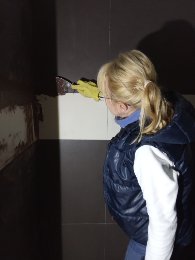 Cele szczegółowe dla kadry
Poprawa kompetencji, jakości pracy i metod uczenia
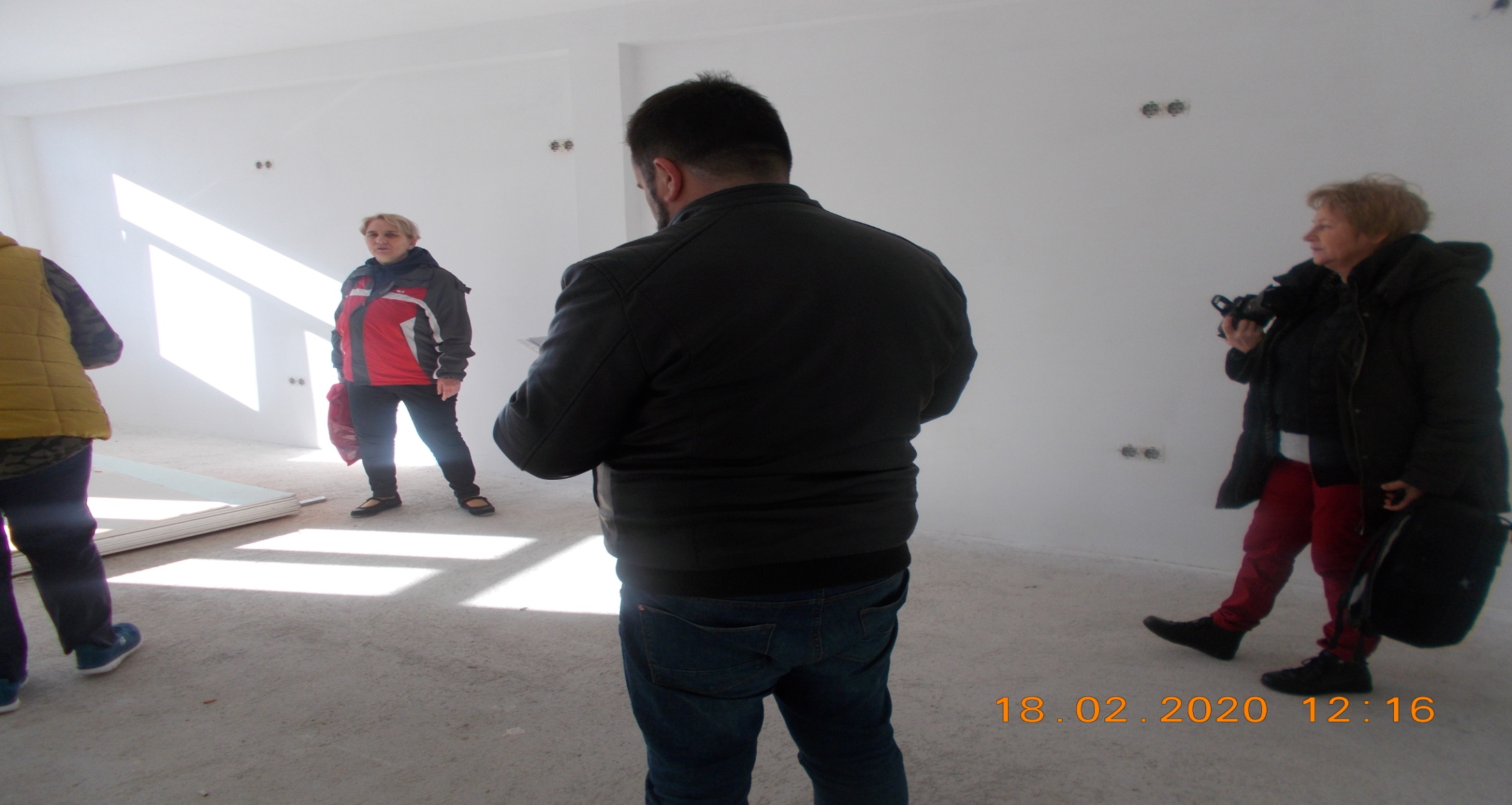 Staż w Bradze w firmie BURGOMETRICO -LDABudowa Hostelu w Bradze w Portugalii
Czynności zawodowe
Wykonywanie fugowania
Nakładanie gipsu
Układanie wykładziny ceramicznej
Pomoc w montażu drzwi i ościeżnic
Czynności zawodowe
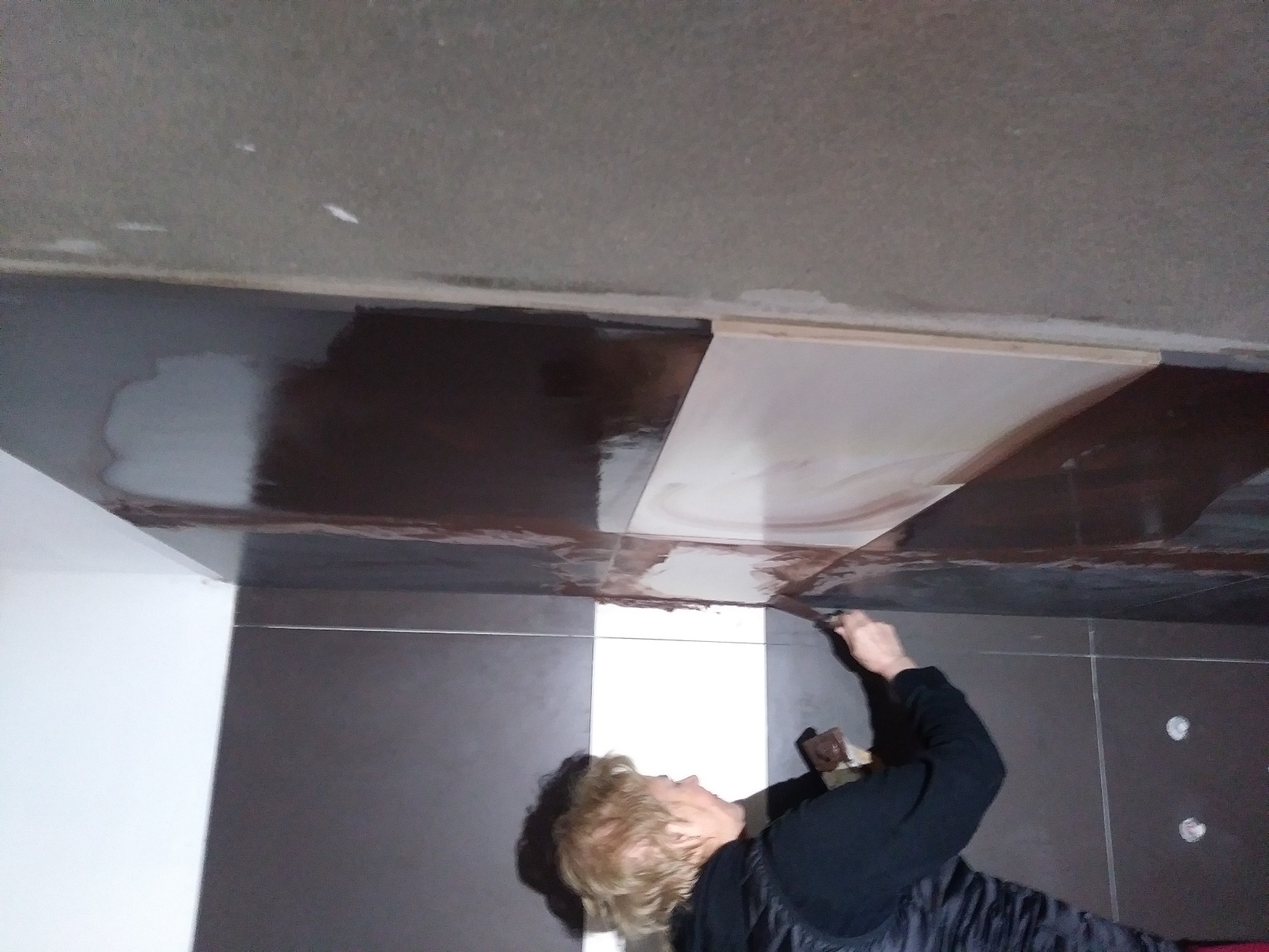 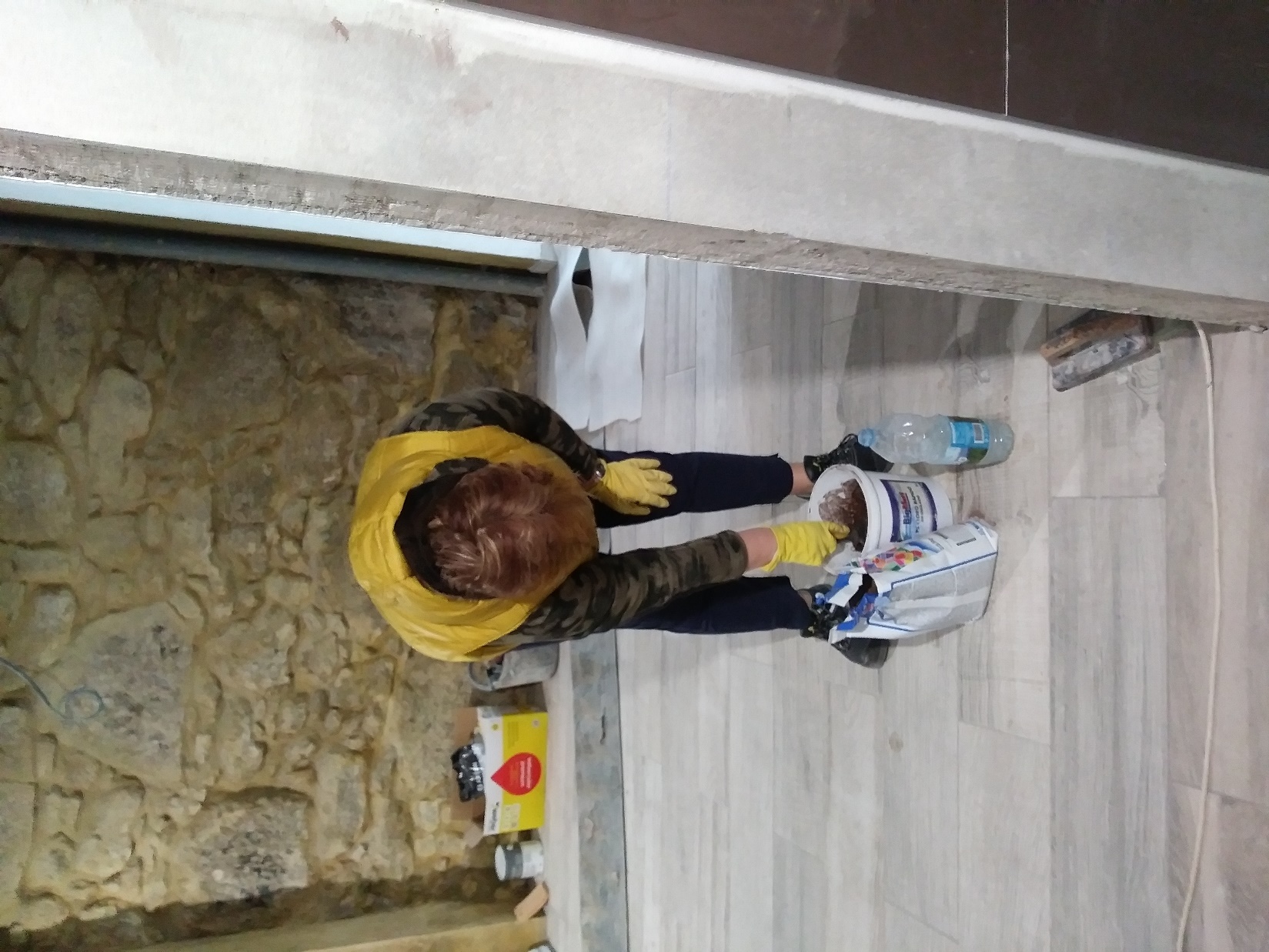 Poprawa znajomości języków obcych , zwiększenie świadomości międzykulturowej
Zrozumienie różnych systemów i praktyk, strategii edukacyjnych w krajach UE, inicjowanie zmian i otwarcia na szerszą  współpracę
Zrozumienie synergii między edukacją formalną, szkoleniem i rynkiem pracy
Wszystkie cele zostały osiągnięte poprzez realizacje programu stażu i programu kulturowego
Relikwie Jana Pawła II
Bom Jesus – park religijny
Przyroda budząca się do życia
Wiosenne klimaty
Mała firma budowlana   prowadzona przez inż budownictwa Jose Paulo Preira de Abreu
Sanktuarium w Fatimie
Wzrost motywacji do pracy i doskonalenia
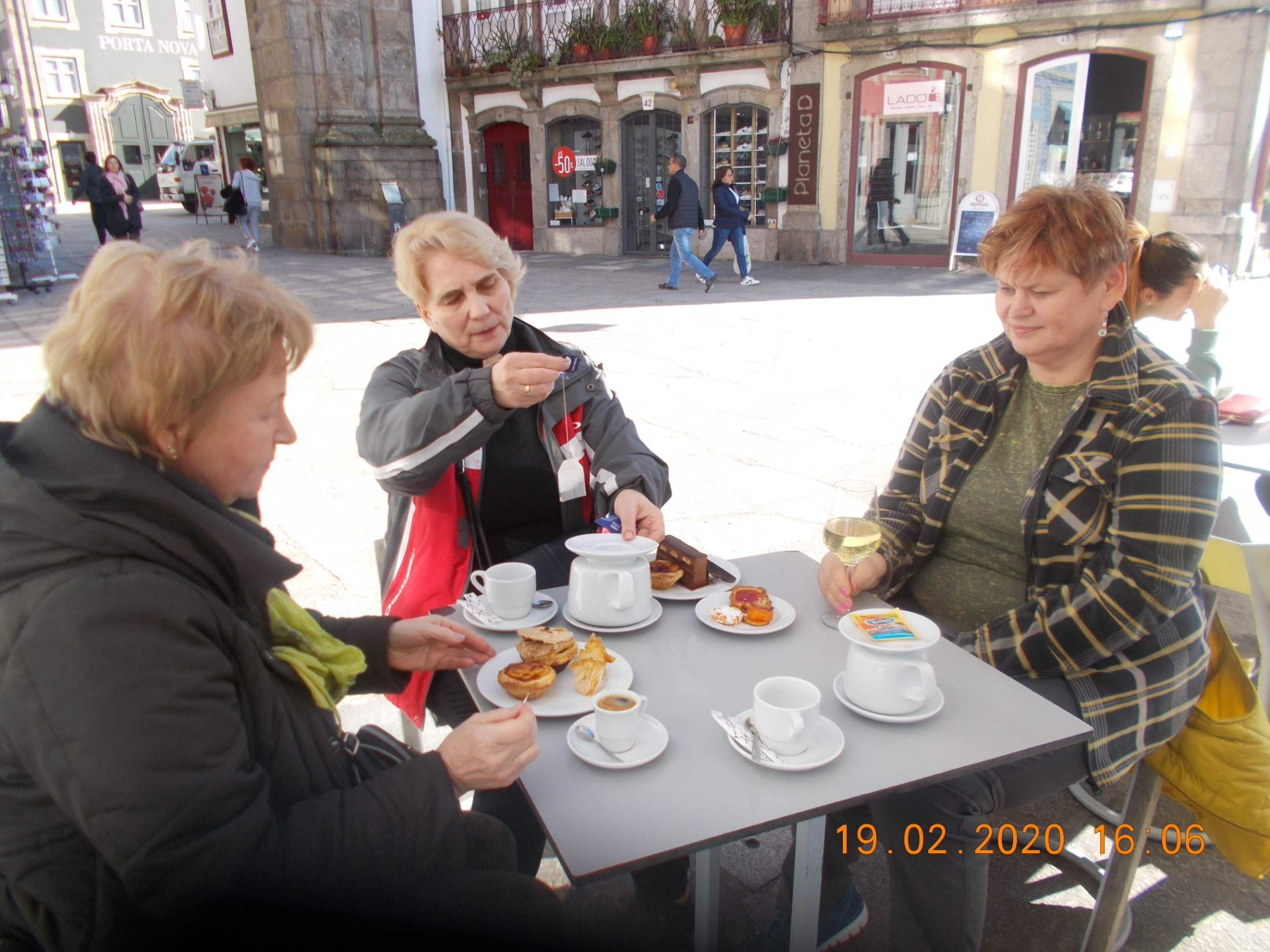 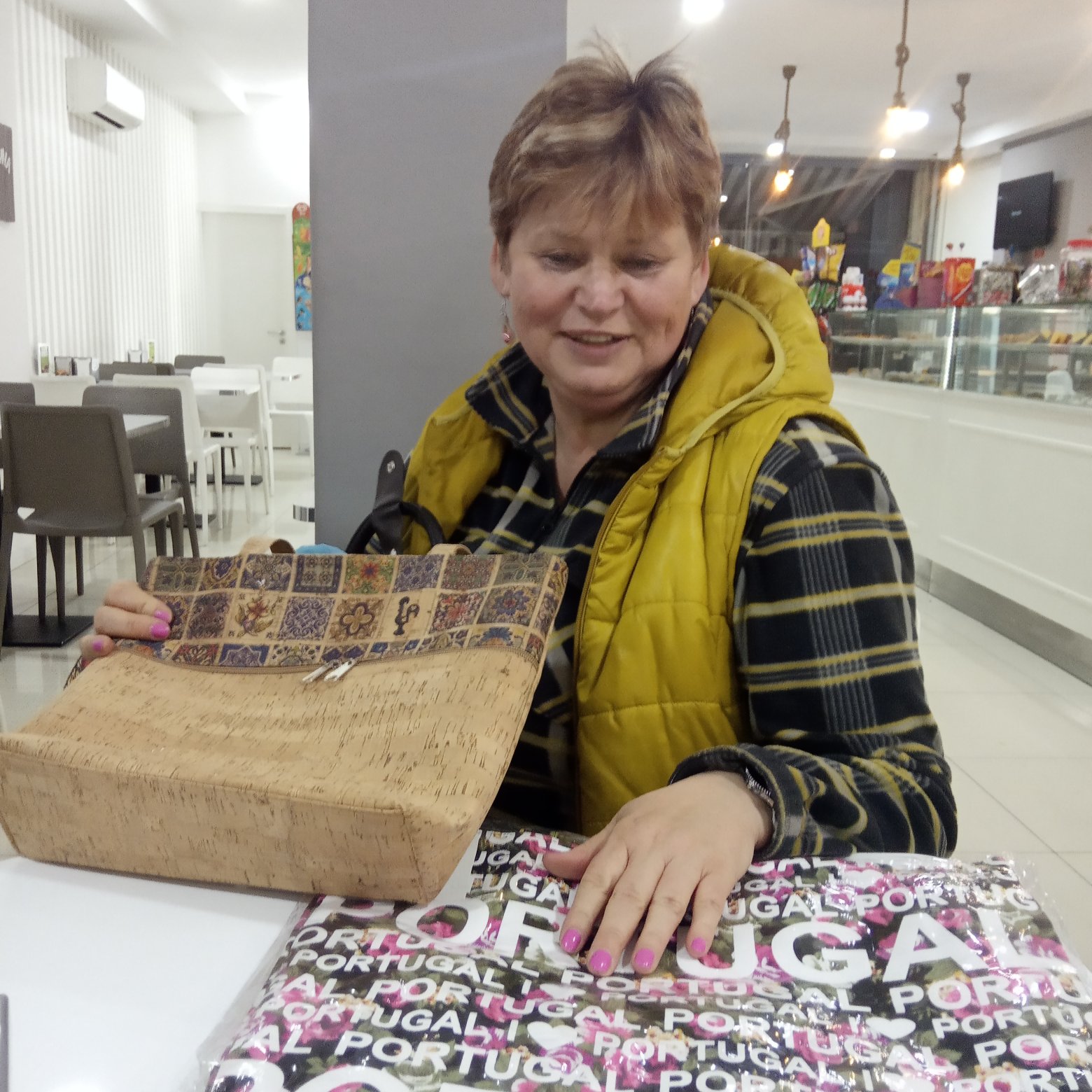 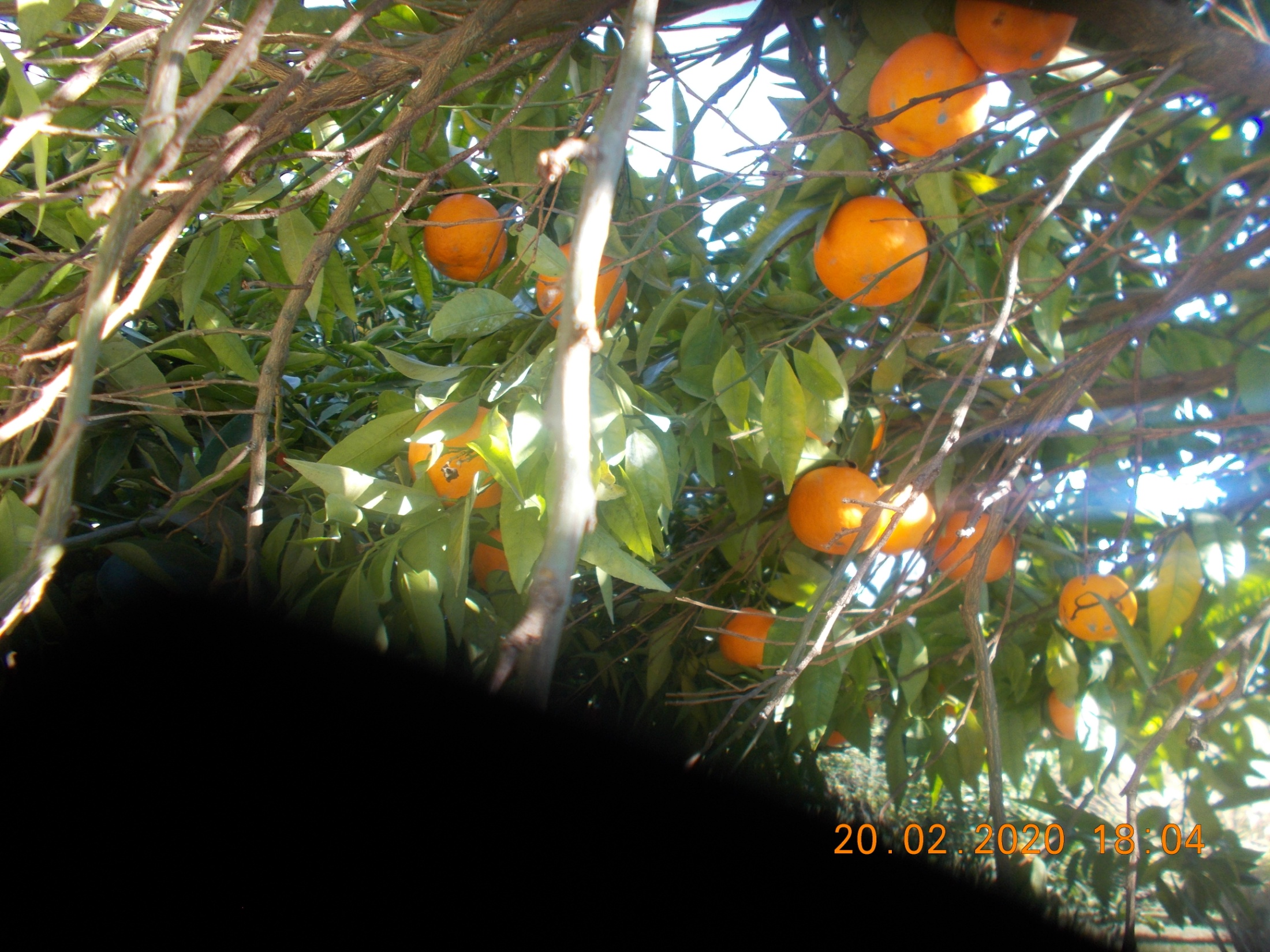 Rezultaty mobilności w przygotowaniu
Rezultaty w przygotowaniu
Produkt

Przygotowanie, udostępnienie i włączenie do pracy z uczniami materiałów tj prezentacji nt  Erozji w budownictwie w języku polskim i języku angielskim (zalecenia FRSE )
DZIĘKUJEMY ZA UWAGĘ!
                                      OBRIGADO!!!